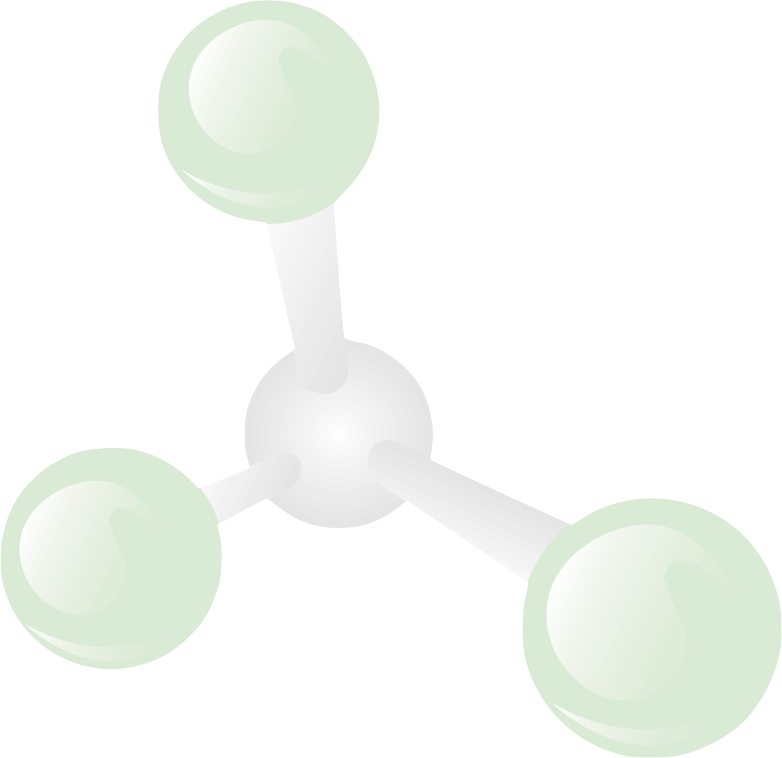 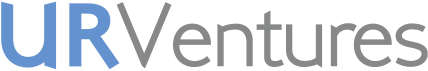 Working with 
UR Ventures
David Williams
Dean for Research in 
Arts, Sciences, & Engineering
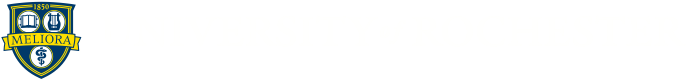 Costs & Benefits of Tech Transfer
Costs & Benefits of Tech Transfer
Will tech transfer make me rich?
Can I do tech transfer on 5 minutes a day?
Will my interest in commercialization conflict with my interest in research ?
Will my commercial activities help or hinder my academic career development?
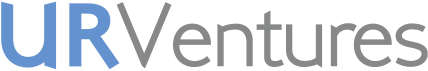 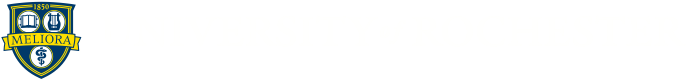 Costs & Benefits of Tech Transfer
Costs & Benefits of Tech Transfer
Will tech transfer make me rich?
Can I do tech transfer on 5 minutes a day?
Will my interest in commercialization conflict with my interest in research ?
Will my commercial activities help or hinder my academic career development?
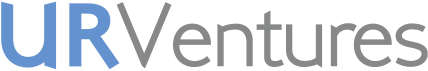 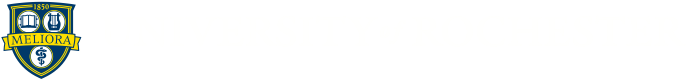 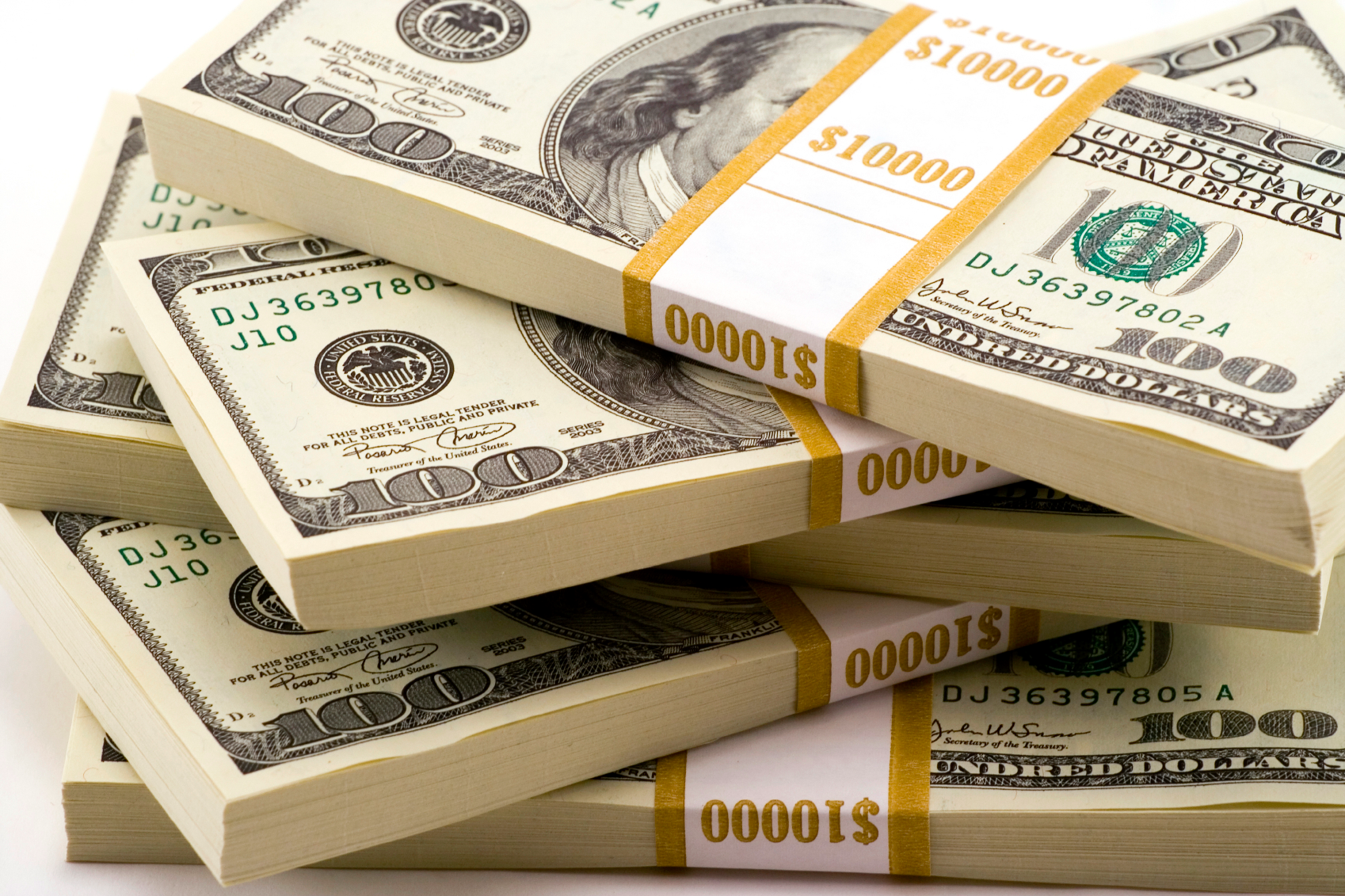 Distribution of Royalties from 
University of Rochester License Agreements
Costs & Benefits of Tech Transfer
Costs & Benefits of Tech Transfer
Will tech transfer make me rich?
Can I do tech transfer on 5 minutes a day?
Will my interest in commercialization conflict with my interest in research ?
Will my commercial activities help or hinder my academic career development?
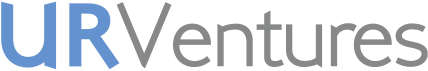 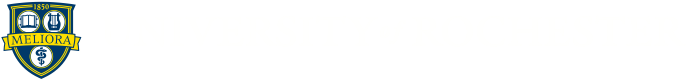 Typical academic’s conceptof  technology transfer
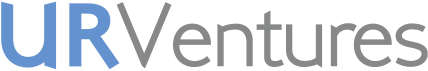 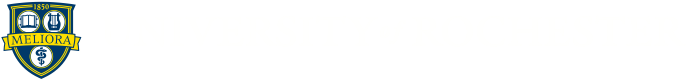 Costs & Benefits of Tech Transfer
Costs & Benefits of Tech Transfer
Will tech transfer make me rich?
Can I do tech transfer on 5 minutes a day?
Will my interest in commercialization conflict with my interest in research ?
Will my commercial activities help or hinder my academic career development?
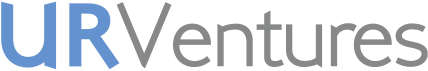 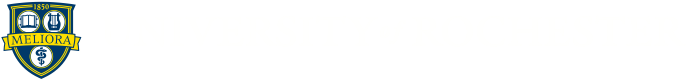 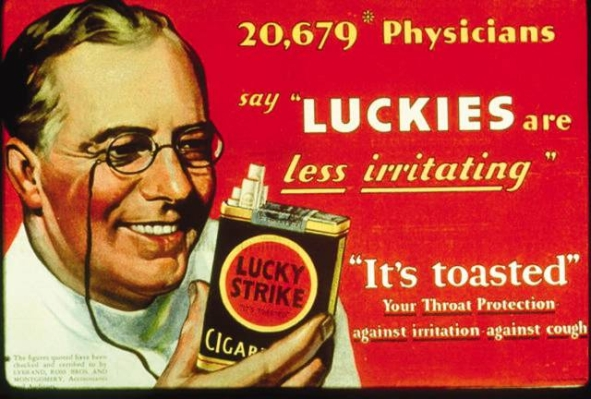 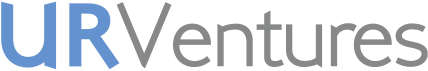 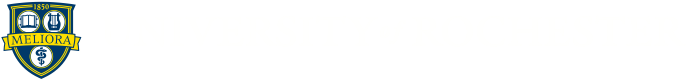 Costs & Benefits of Tech Transfer
Costs & Benefits of Tech Transfer
Will tech transfer make me rich?
Can I do tech transfer on 5 minutes a day?
Will my interest in commercialization conflict with my interest in research ?
Will my commercial activities help or hinder my academic career development?
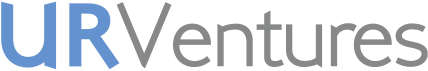 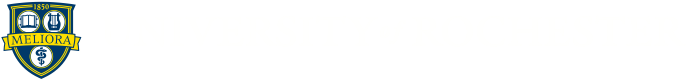 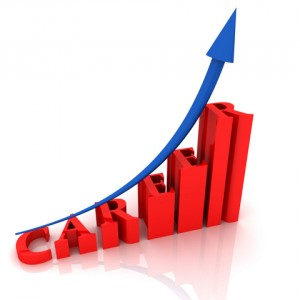 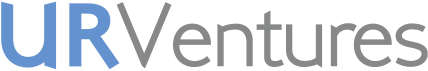 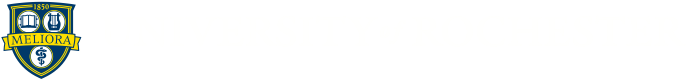 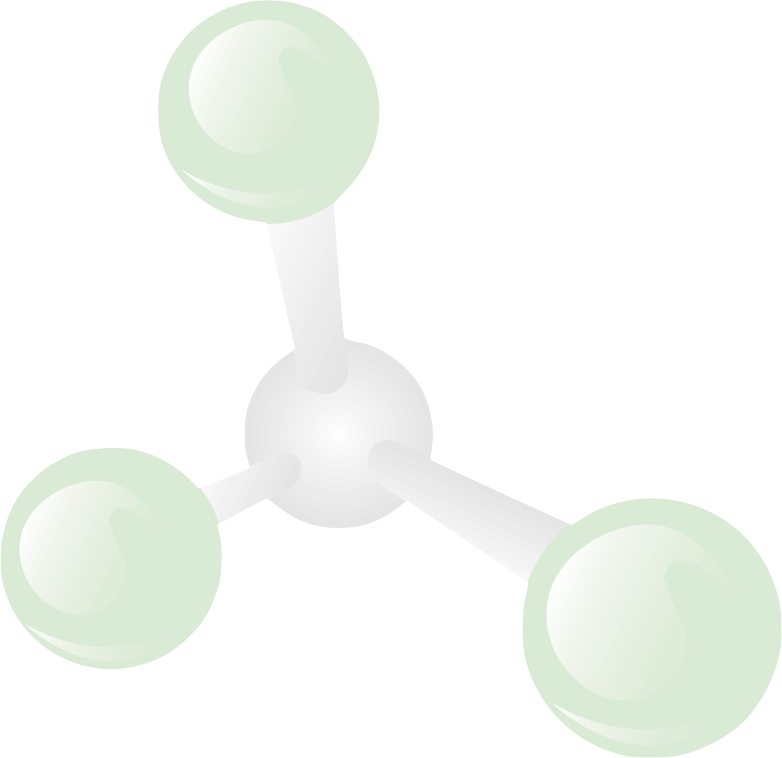 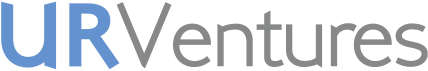 Thanks for coming!
Please consider joining us at our open house
1:00 – 4:00 p.m.
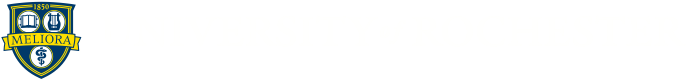